Our school
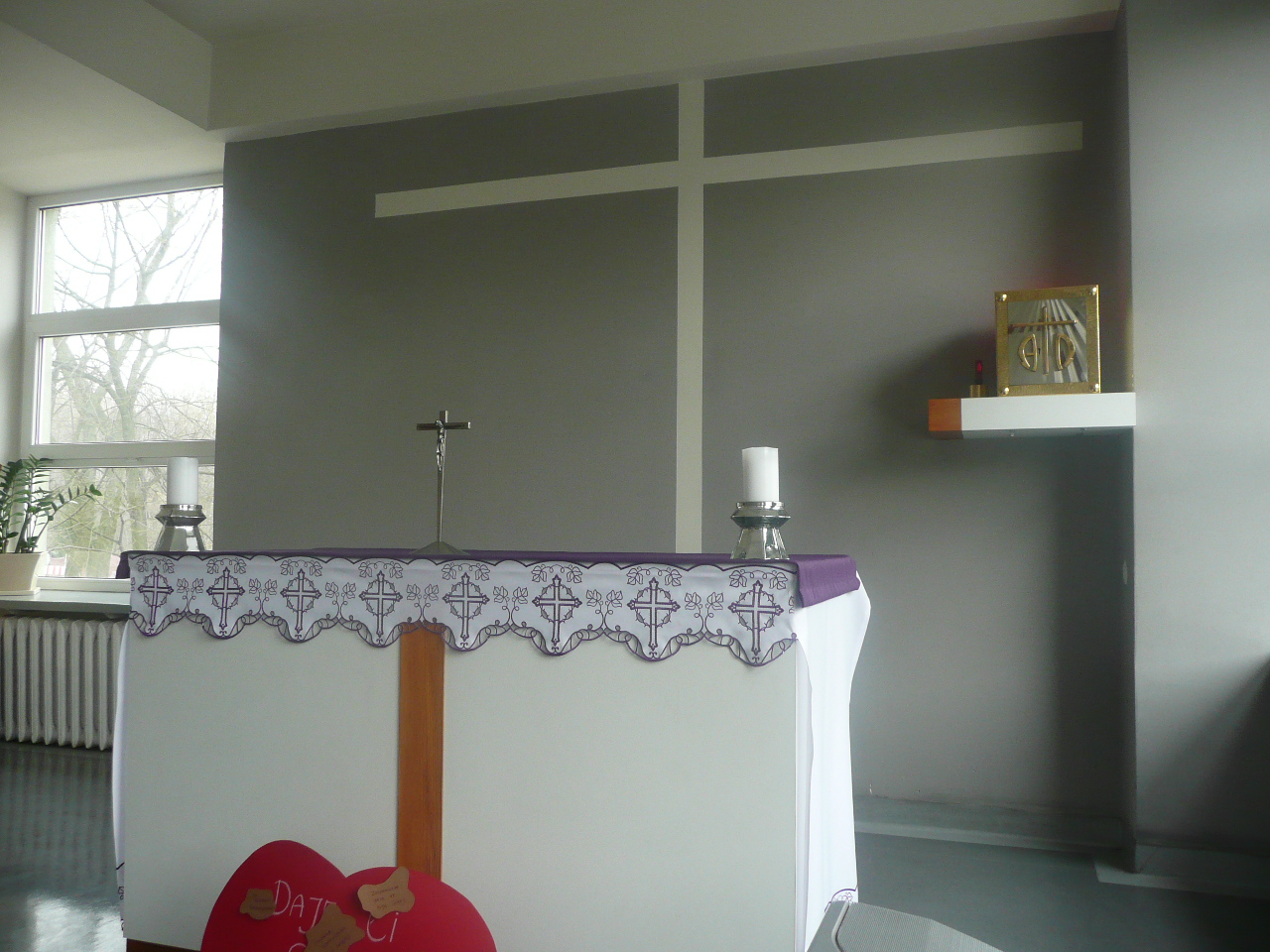 This  is  our chapel. We pray here  and have a holy mass.
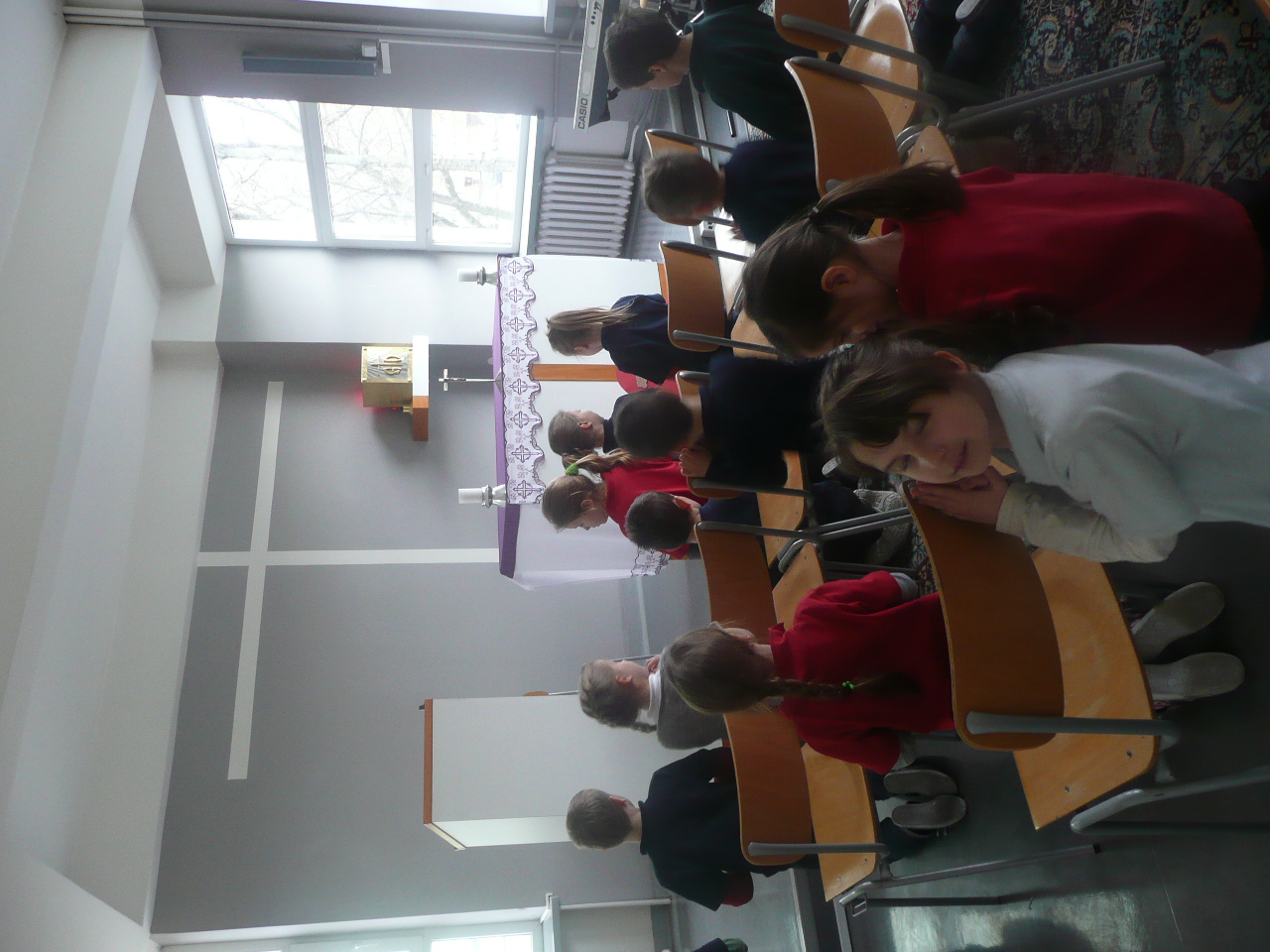 In our school chapel we talk to God.
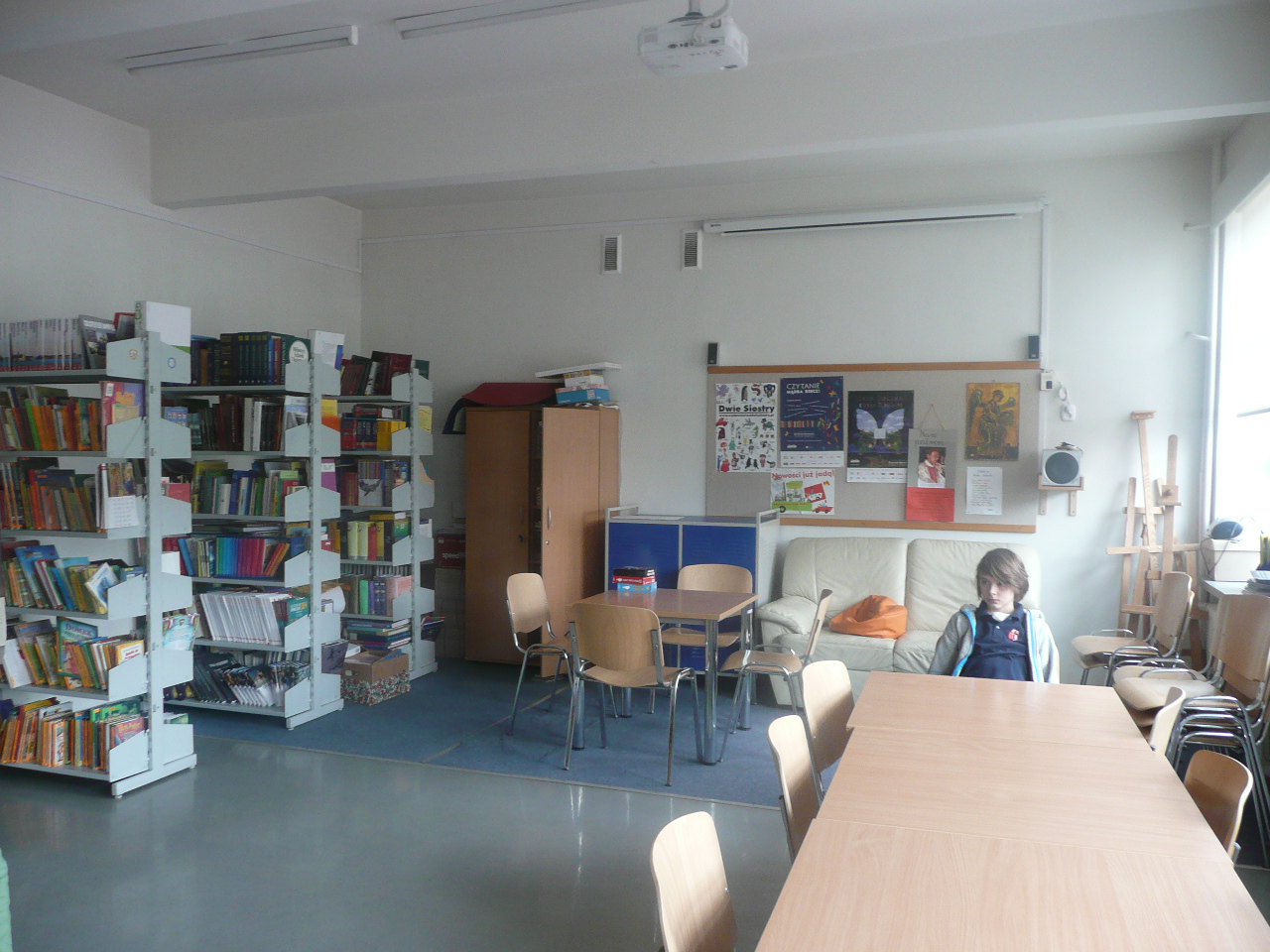 This is our library .We read and borrow books here. We must be quiet here.
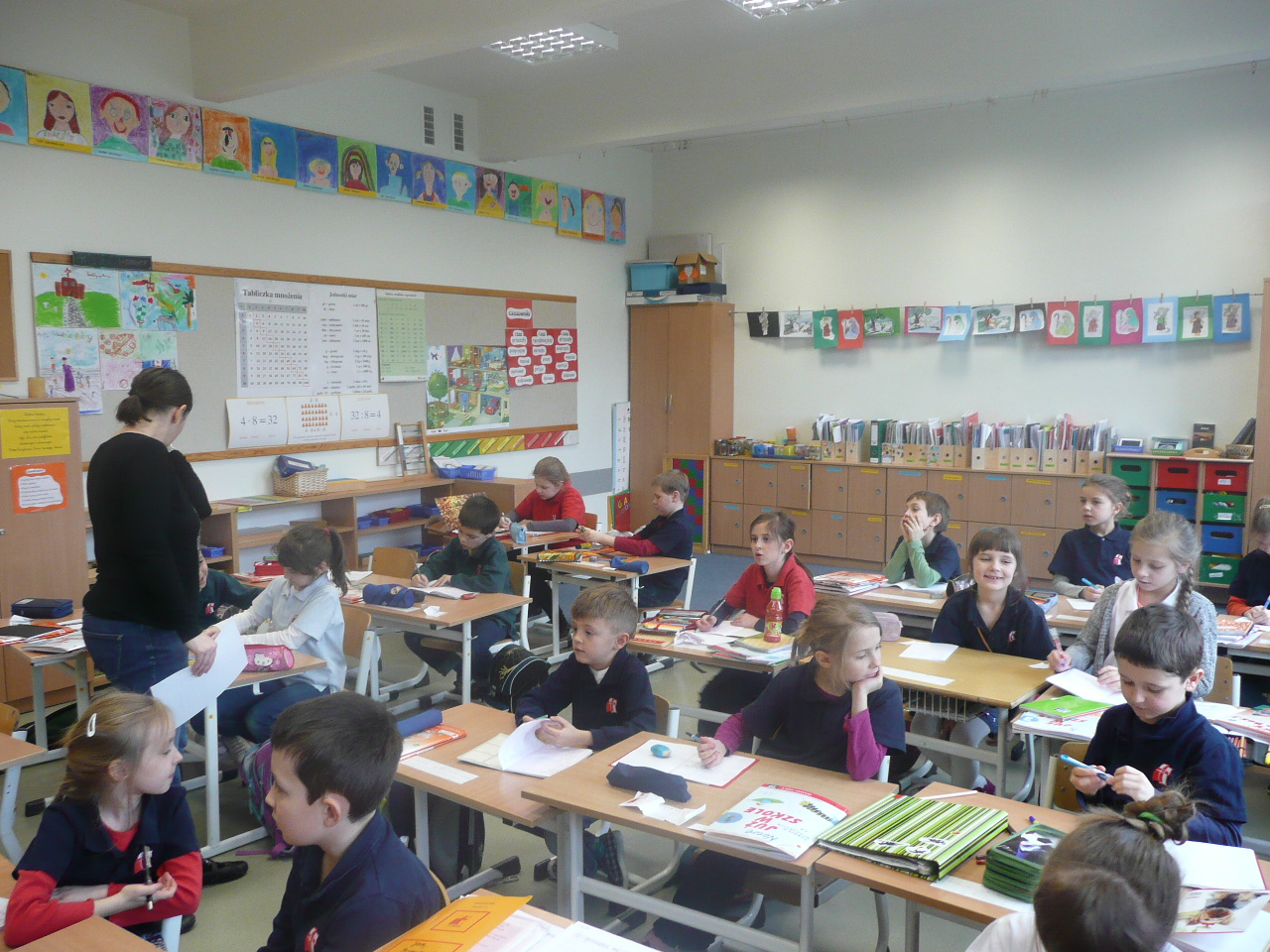 This is our classroom. We learn and play here. It is  very colourful.
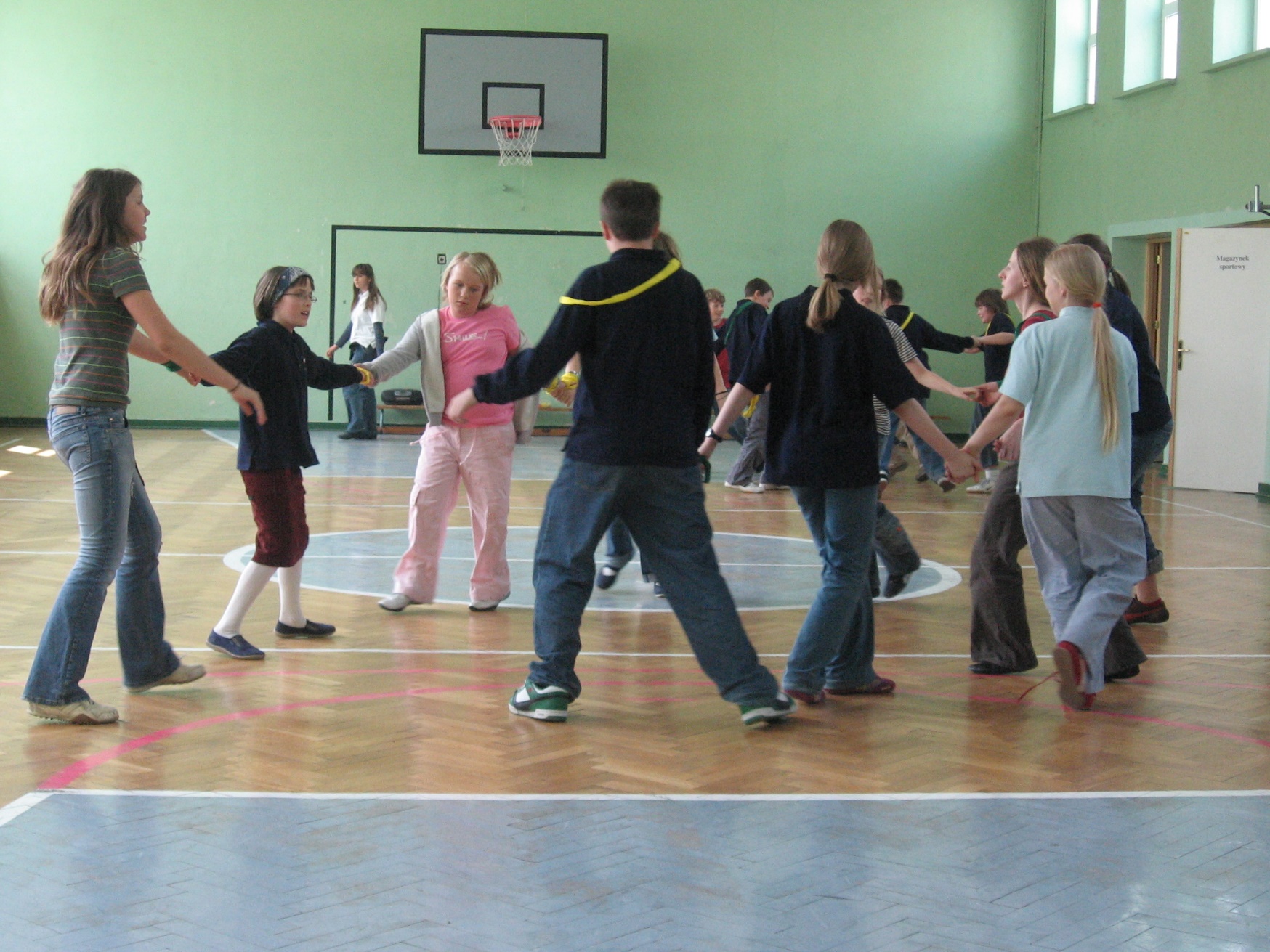 This is our gym. We exercise here and play different sports.
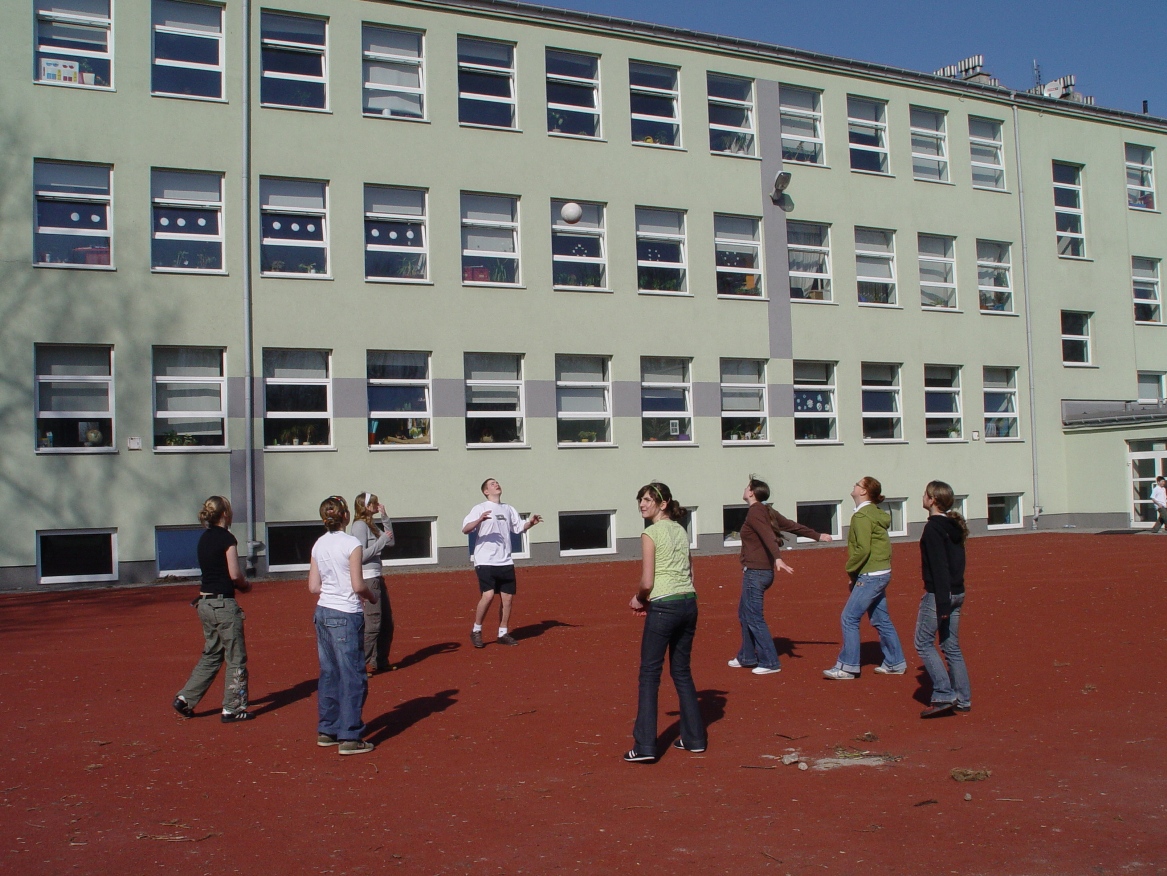 This is our playground. We play football and games here.